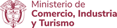 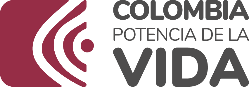 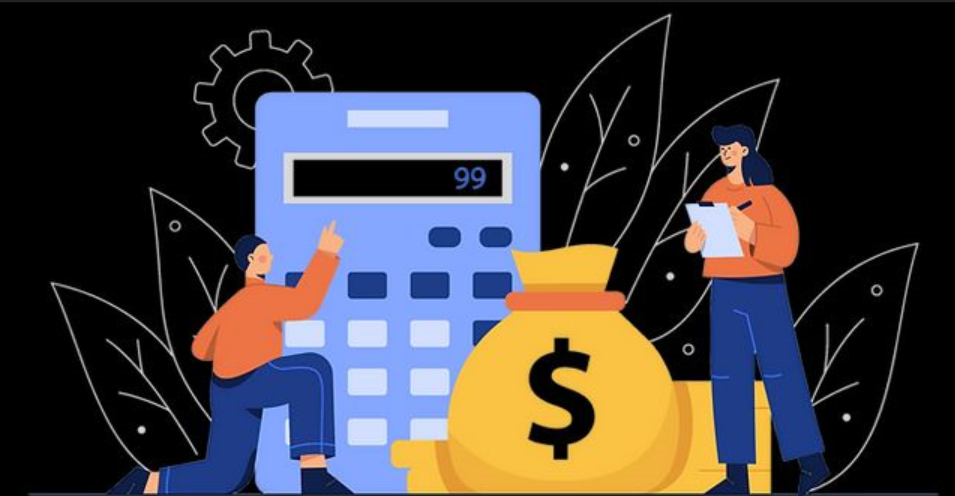 SECCIÓN 3501 – MINISTERIO DE COMERCIO INDUSTRIA Y TURISMO    
EJECUCIÓN  PRESUPUESTAL  ACUMULADA         JUNIO 30 DE 2023
COMPROMETIDO  80,50%   -  OBLIGADO 31,13%
GRAFICA EJECUCIÓN PRESUPUESTAL ACUMULADA 
SECCIÓN 3501 MINCOMERCIO CON CORTE AL 30 DE JUNIO DE 2023
Cifras en millones de pesos
GRÁFICA EJECUCIÓN PRESUPUESTAL ACUMULADA    
UNIDAD EJECUTORA 3501-01 GESTIÓN GENERAL CON CORTE AL 30 DE JUNIO DE 2023
Cifras en millones de pesos
GRÁFICA EJECUCIÓN PRESUPUESTAL ACUMULADA   
UNIDAD EJECUTORA 3501-02 DIRECCIÓN DE COMERCIO EXTERIOR  CON CORTE AL 30 DE JUNIO DE 2023
Cifras en millones de pesos
GRÀFICA EJECUCIÒN PRESUPUESTAL ACUMULADA 
GASTOS DE INVERSIÒN CON CORTE AL 30 DE JUNIO DE 2023
Cifras en millones de pesos